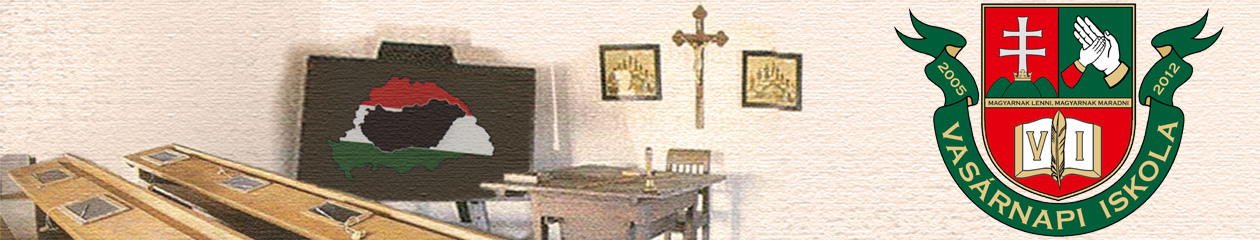 Vasárnapi Iskola Alapítvány
szórványmentő munka SZILÁGYPÉREN
Békéscsaba, 2022.09.16-18.
2017
A KEZDETEK

5 település:

TASNÁDSZÁNTÓ
TASNÁDSZARVAD
ÉRKŐRÖS
PELEKESZI
SZILÁGYPÉR
„tematikus” alkalmak
6 pedagógus
közel 80 gyerek
változó feltételek
nyári táborok
feltöltődés mindenkinek
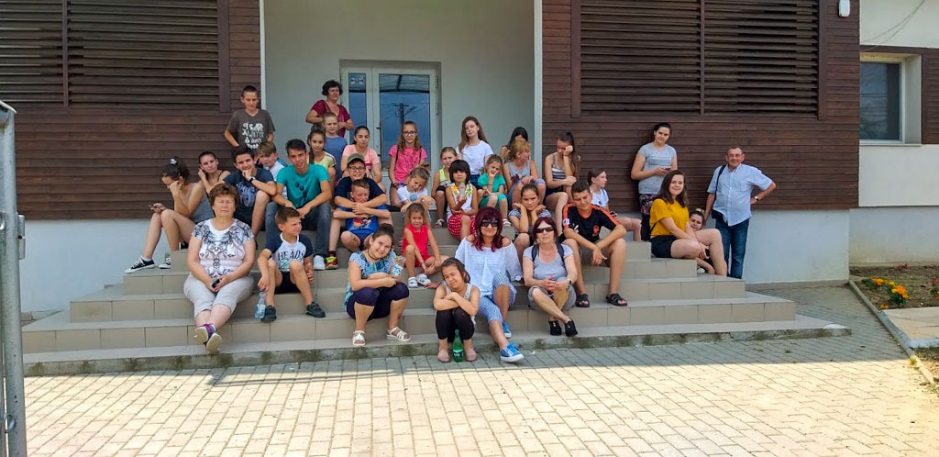 SZILÁGYPÉR – „LEGBIZTOSABB PONT”
2 csoport – differenciált készségfejlesztés
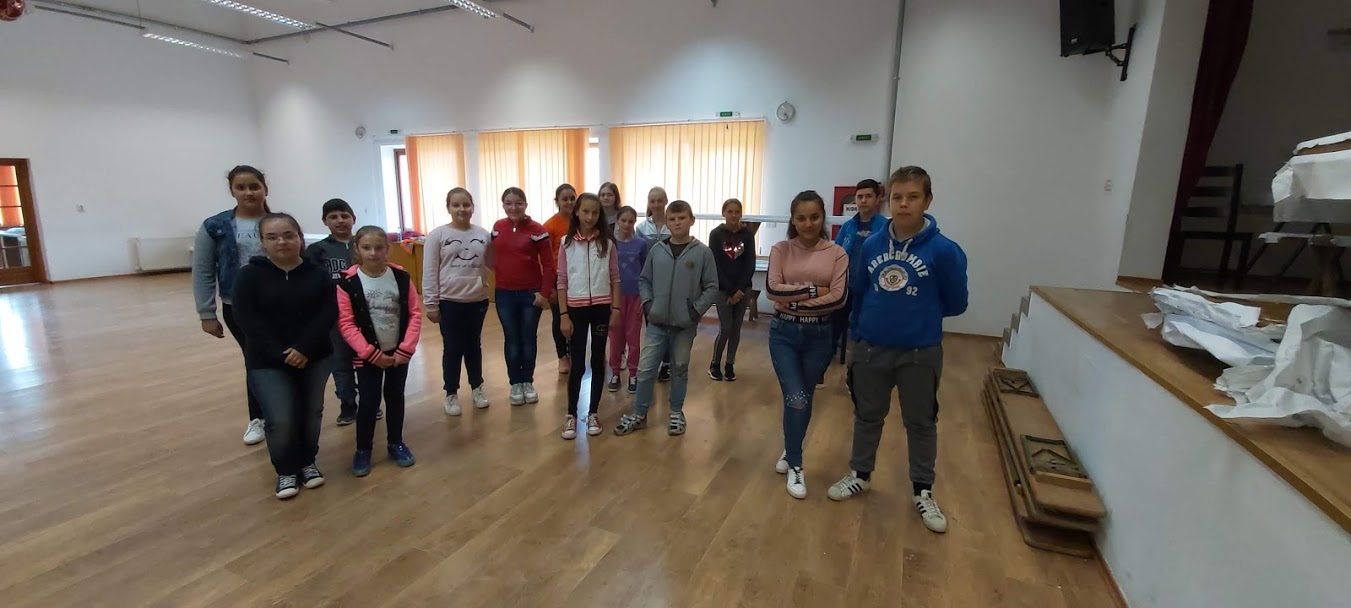 STABIL ÖSSZEKÖTŐ SZEMÉLY – SZABÓ SÁNDOR REF.LELKÉSZ
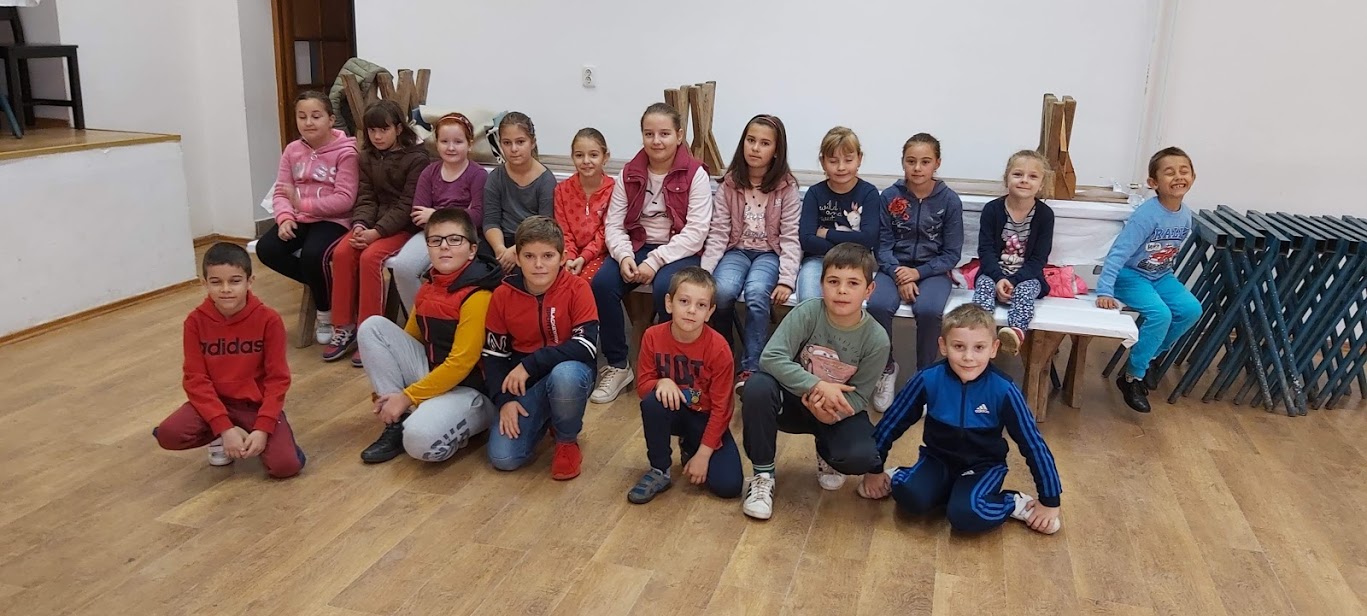 STABIL HELYSZÍNEK – MŰVELŐDÉSI HÁZ ÉS PARÓKIA
2021-2022
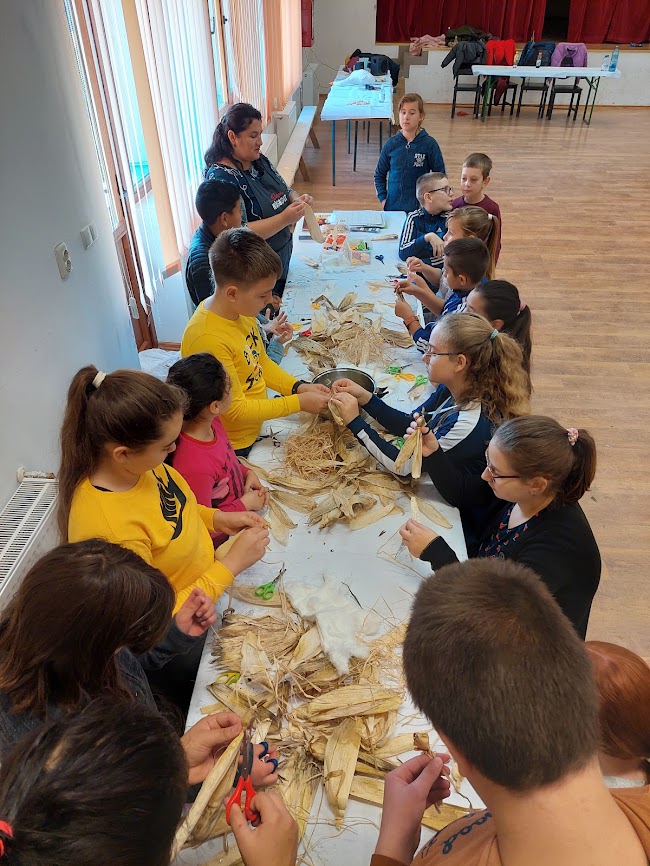 Ő S Z
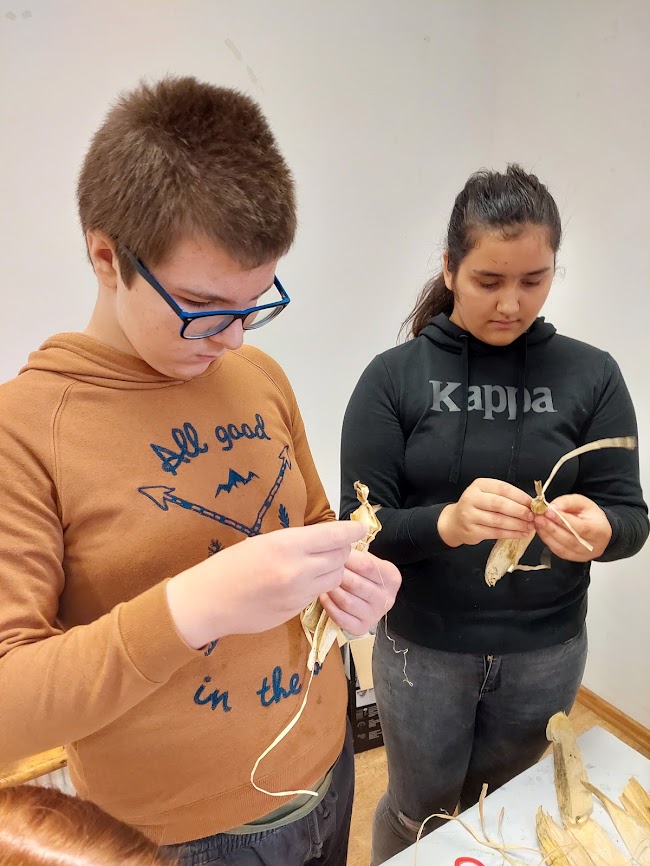 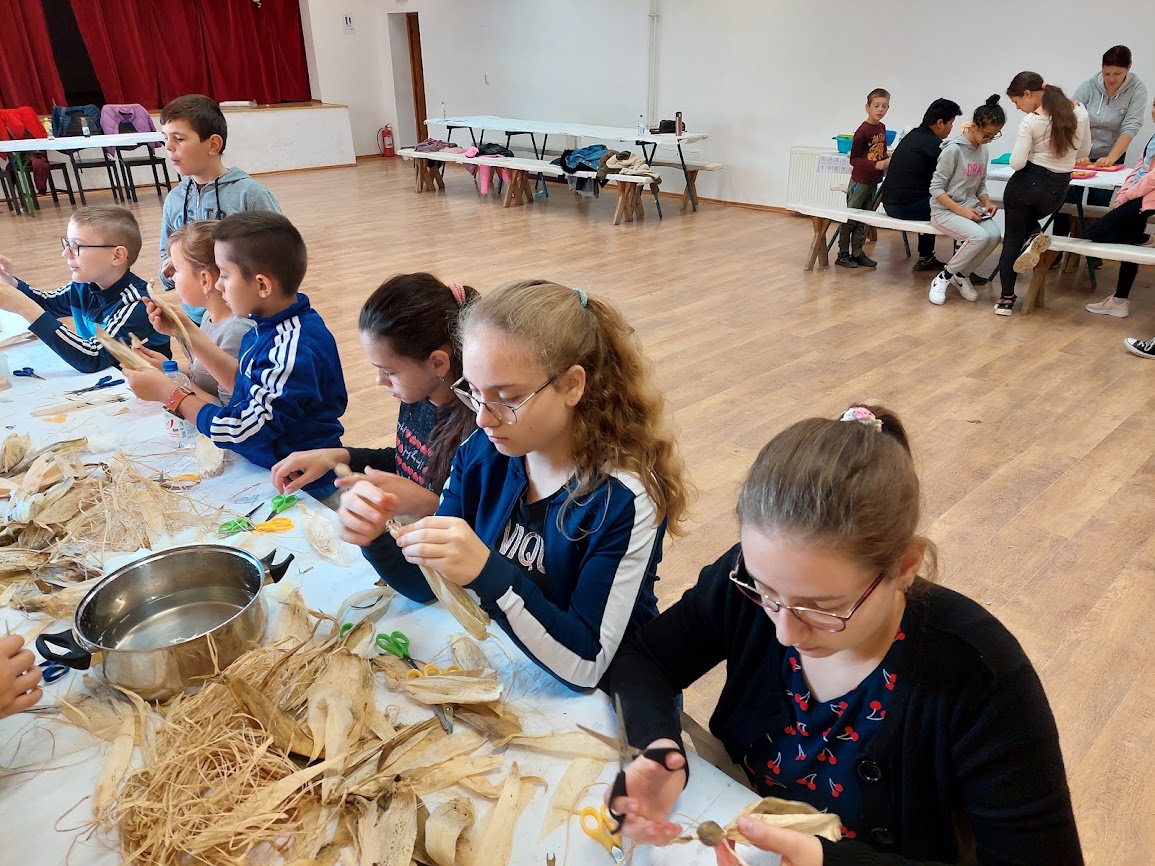 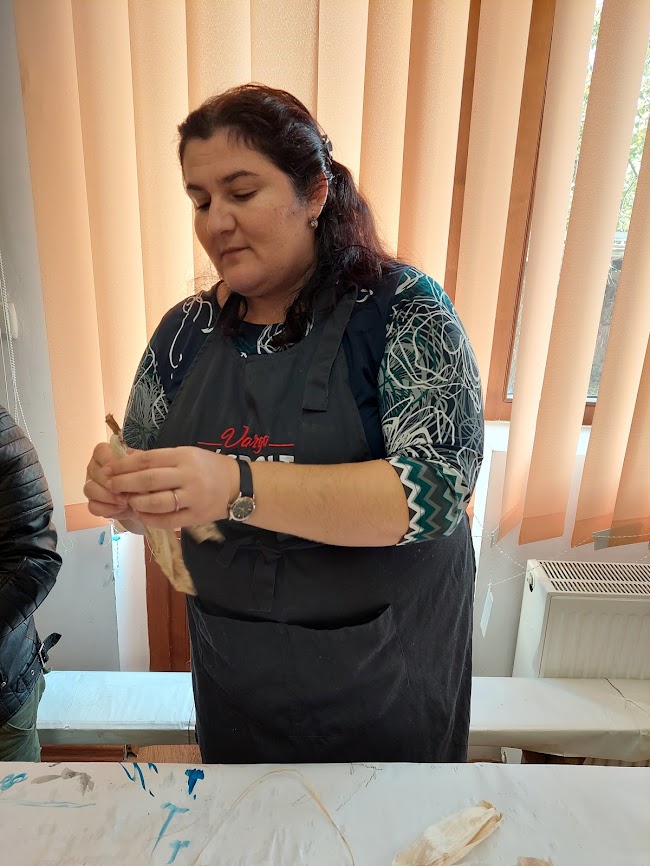 ÚJ ÖNKÉNTESÜNK: 
PAPNÉ FAR ÉVA BERNADETT (tanító)
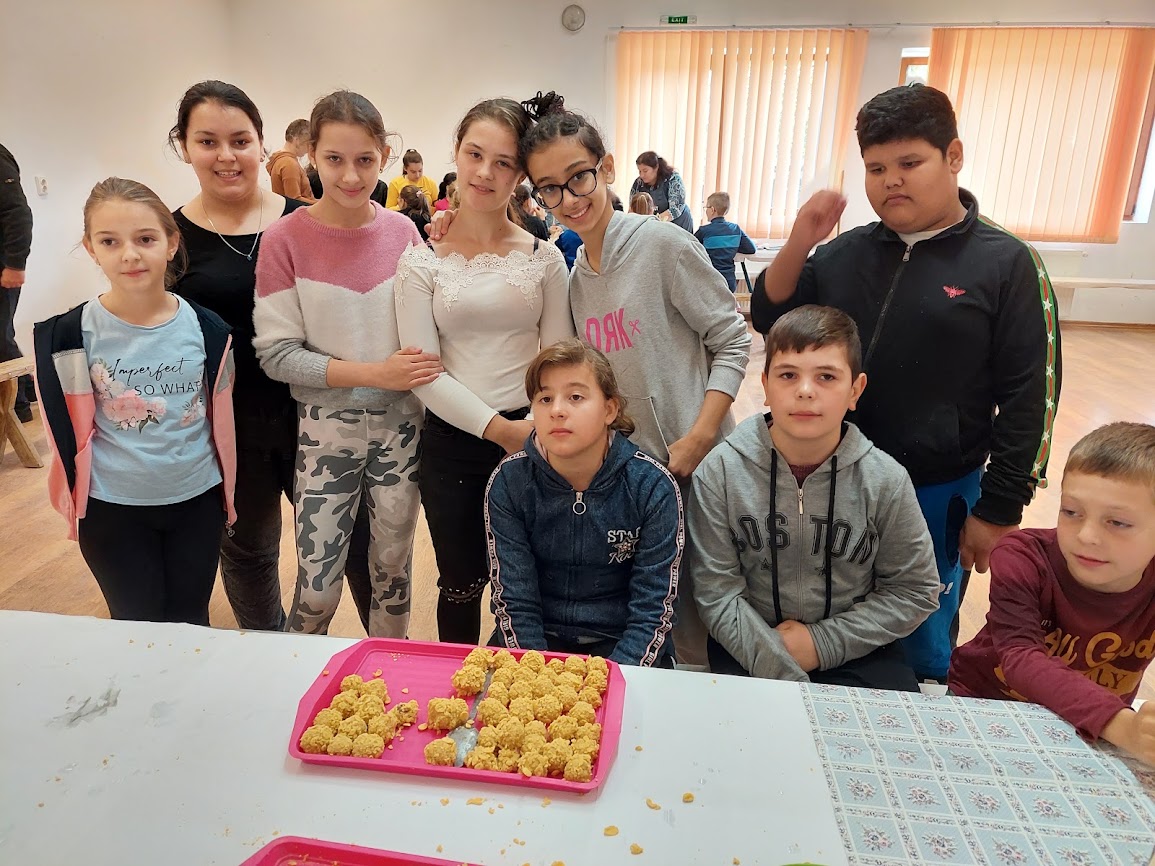 ÚJ ELEM:   ÉTELKÉSZÍTÉS
„CSOMAGOS” IDŐSZAK
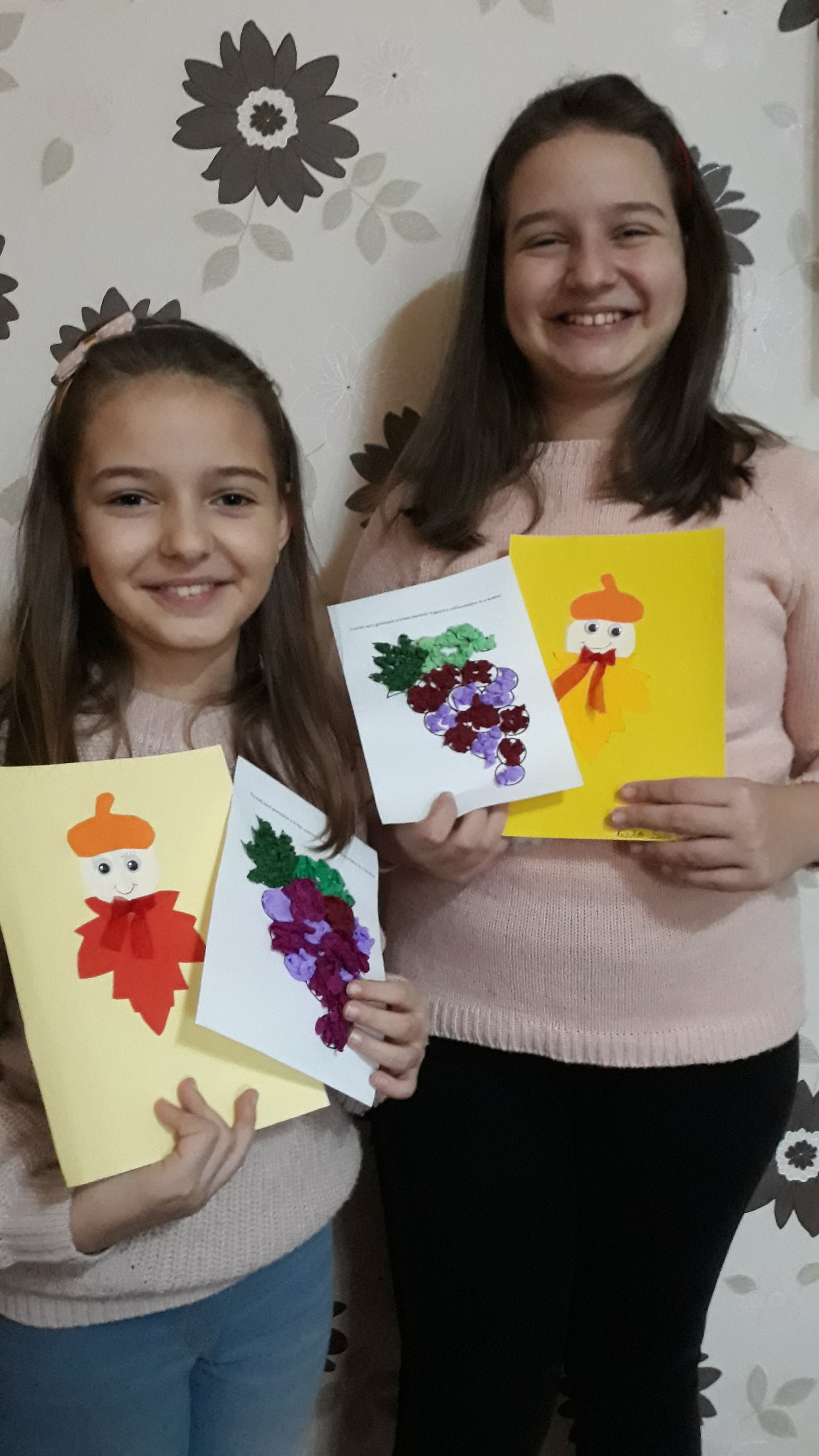 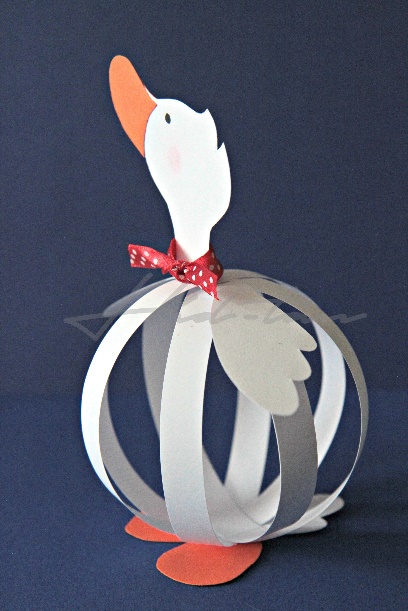 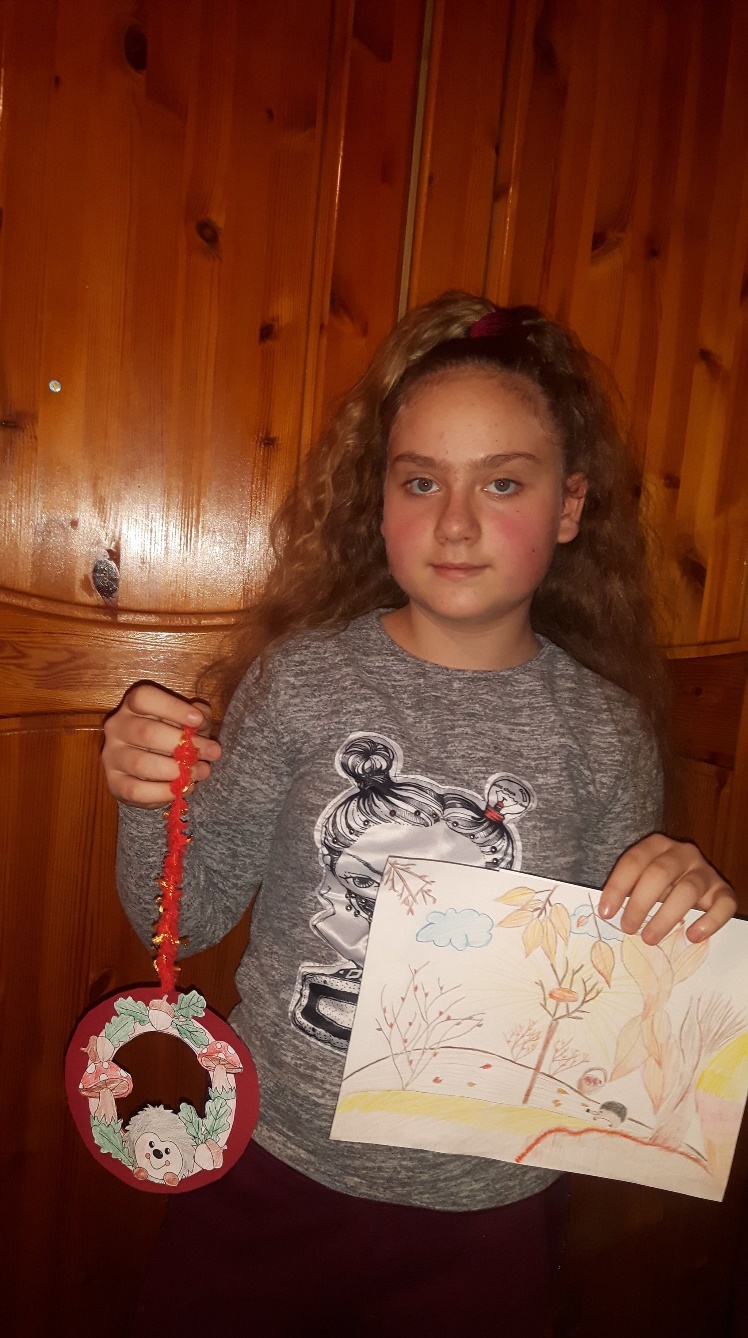 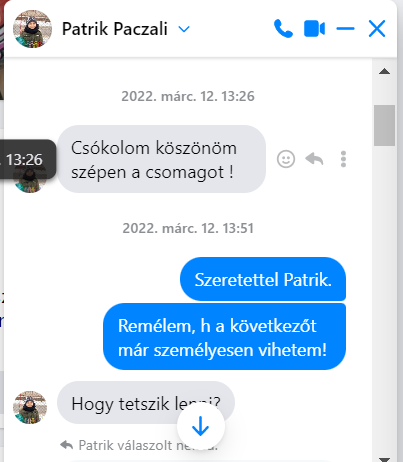 ÚJRA MEHETTÜNK
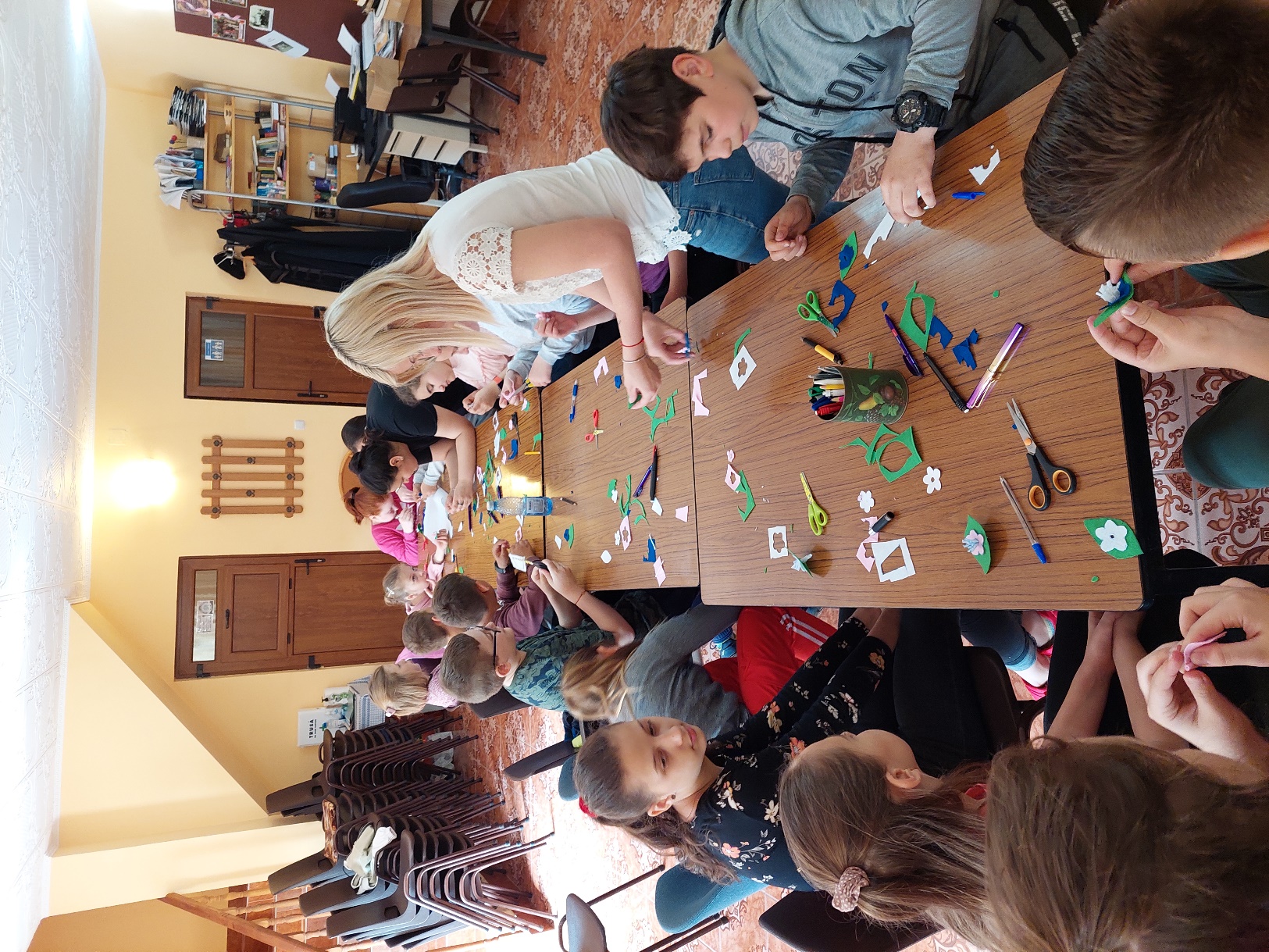 ÚJABB SEGÍTŐK 
ALKALMAN-KÉNT
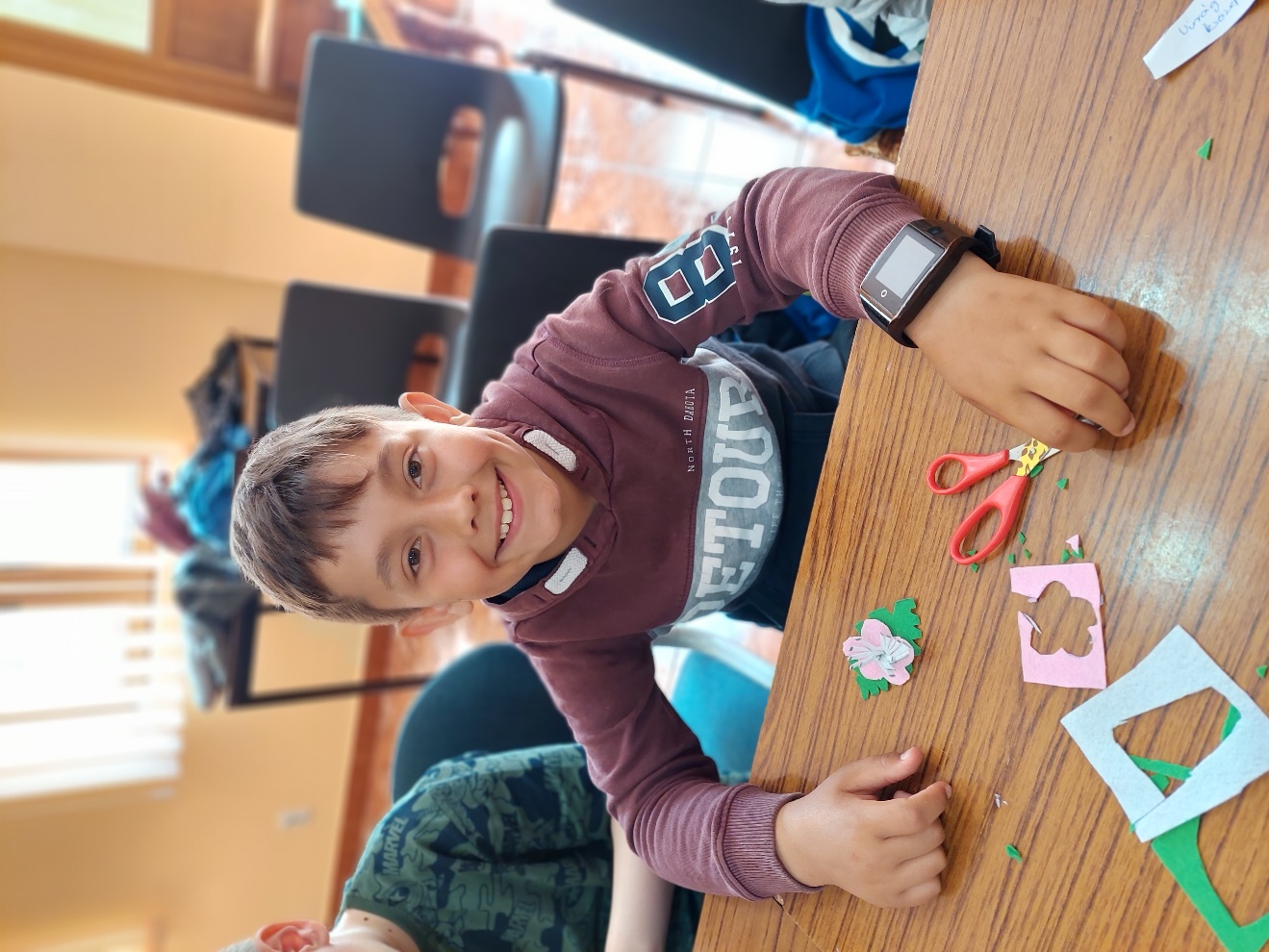 TÁBOR 2022.
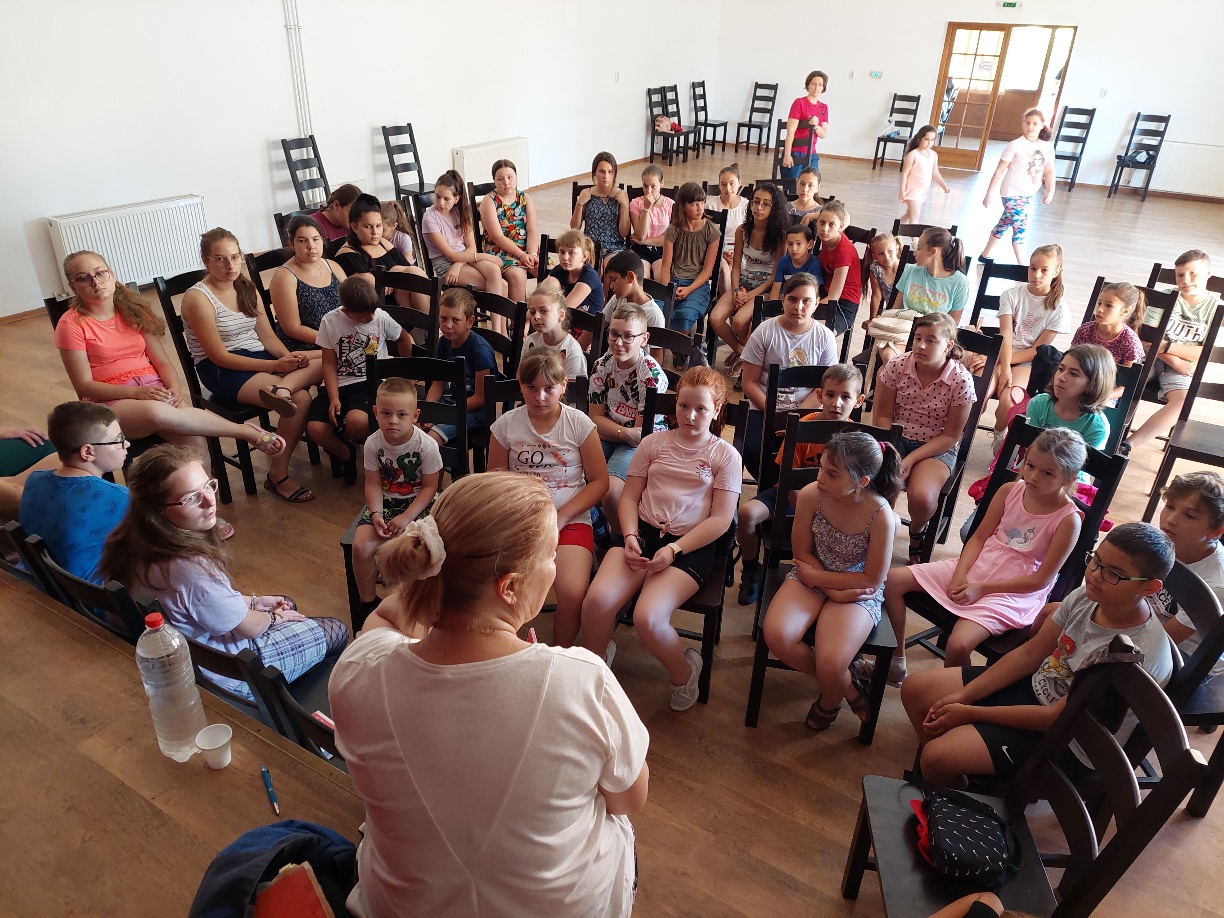 NÉPTÁNC, KÉZMŰVESSÉG,
JÁTÉK, JÁTÉK, JÁTÉK
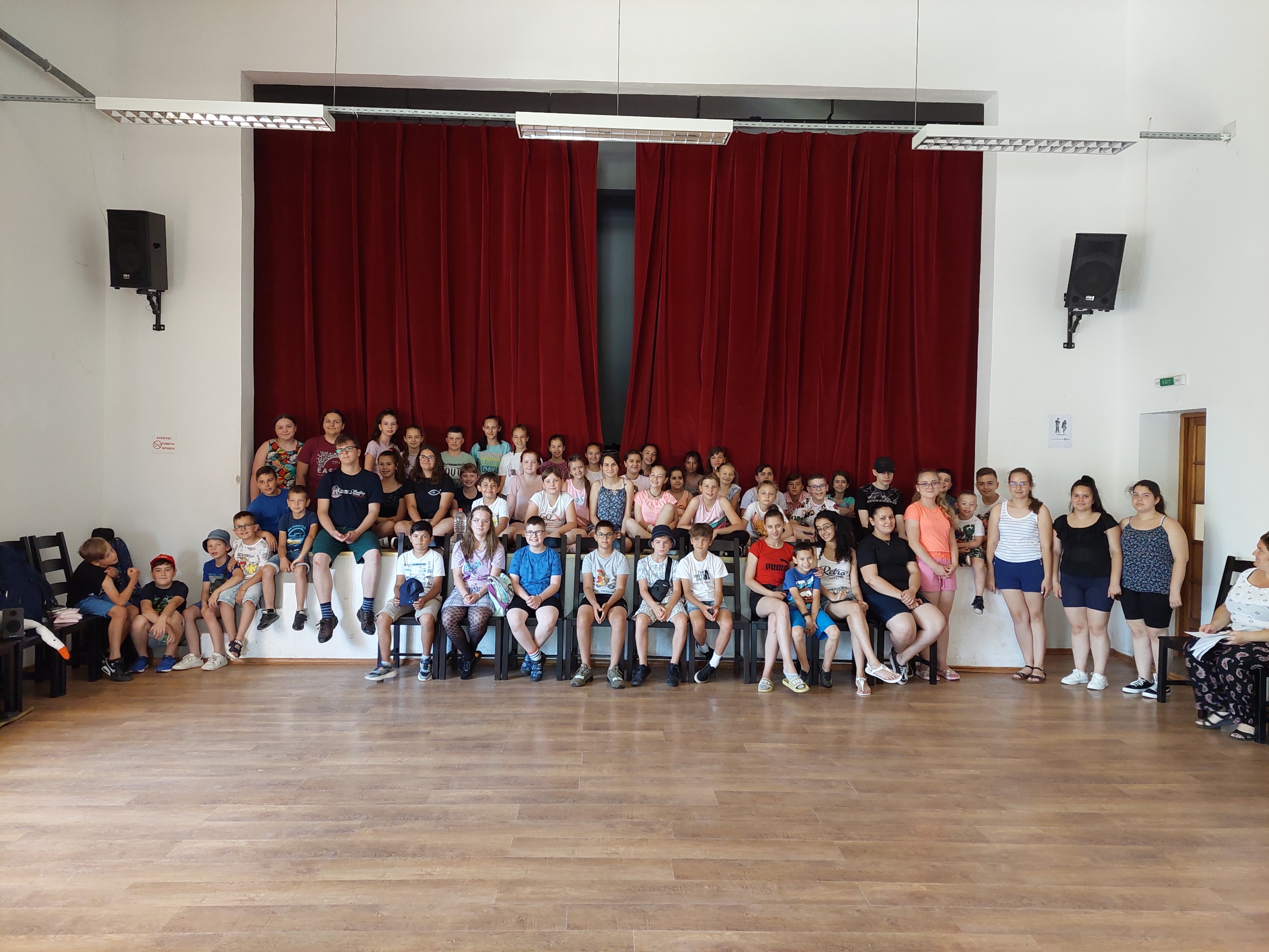 június
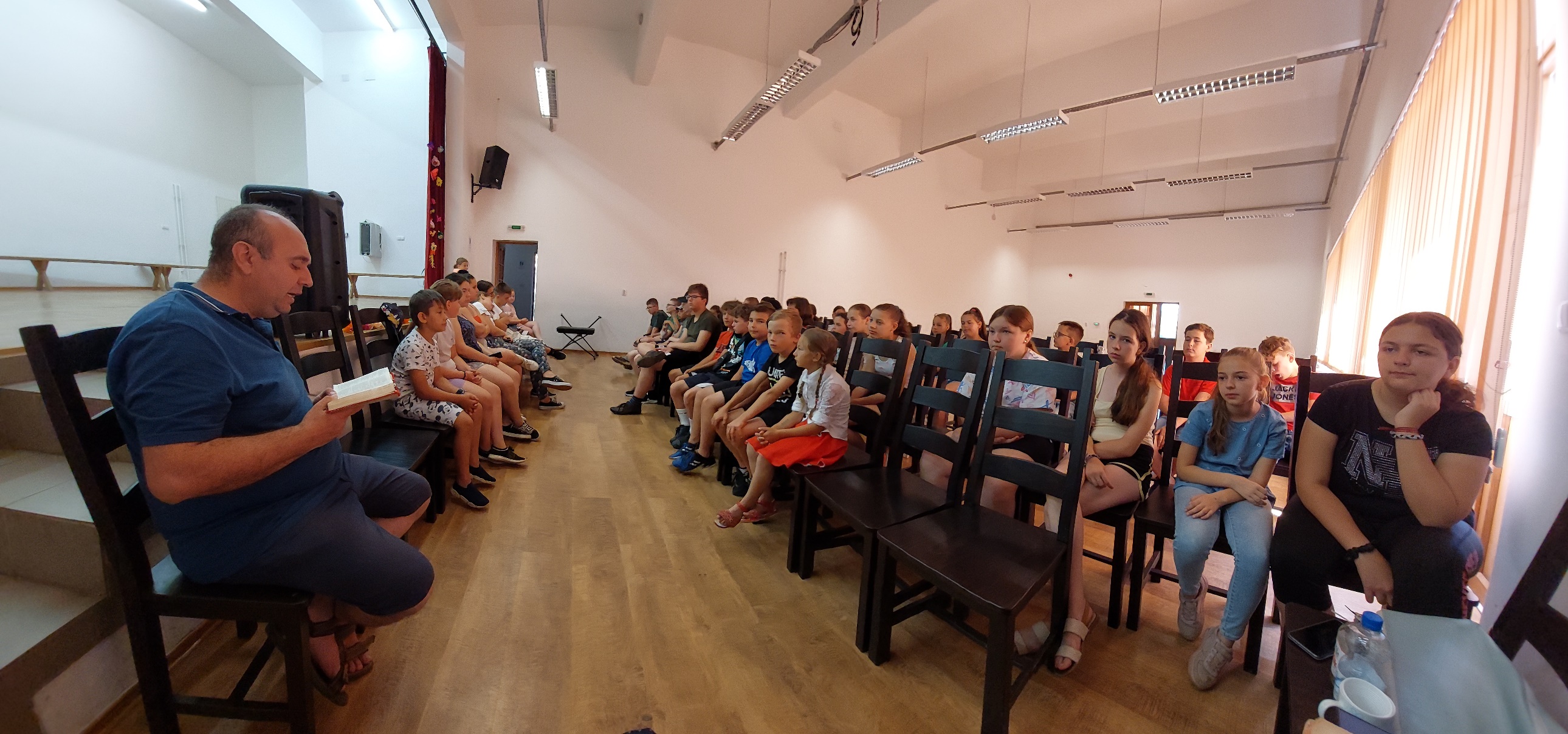 REGGELI CSENDES PERCEK
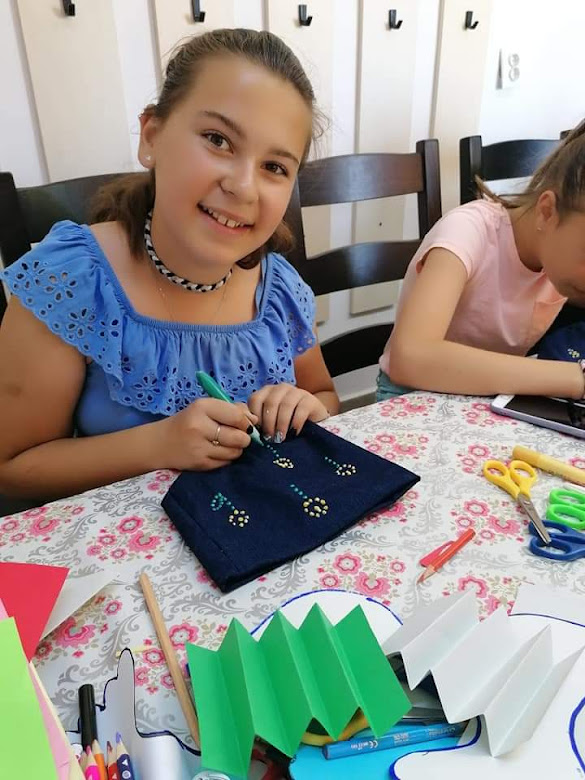 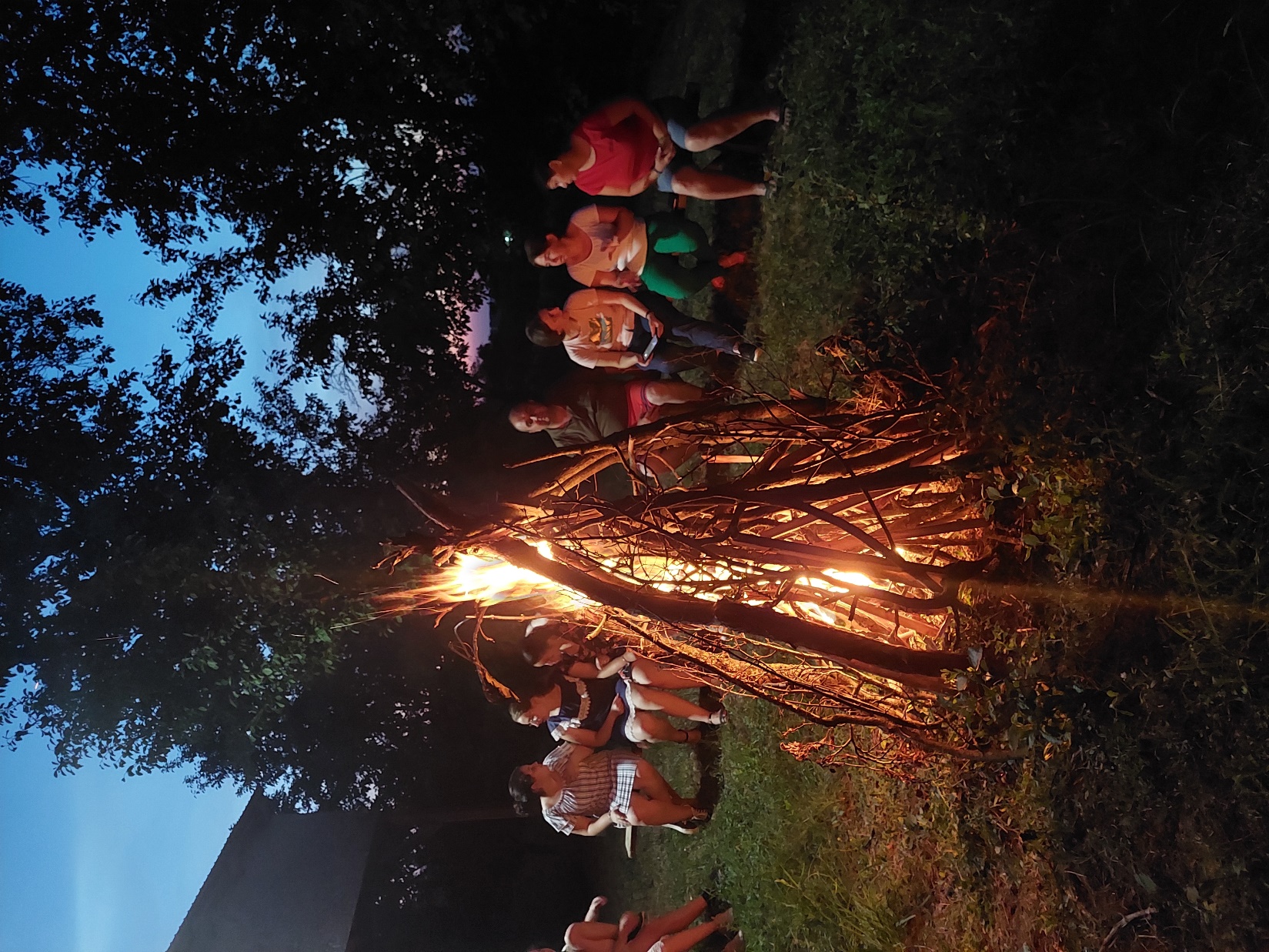 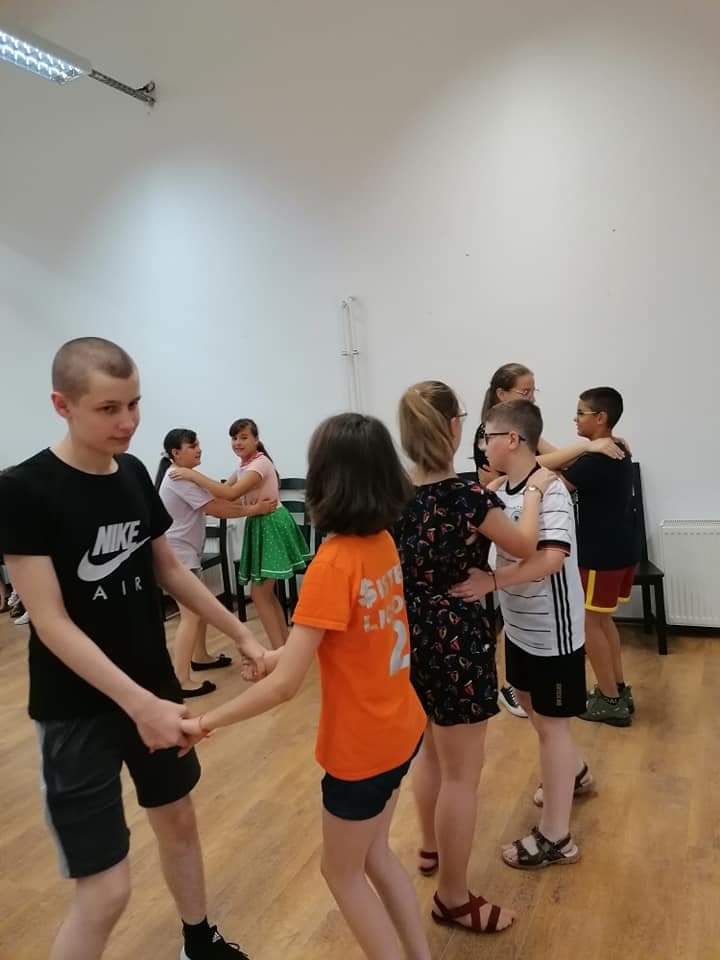 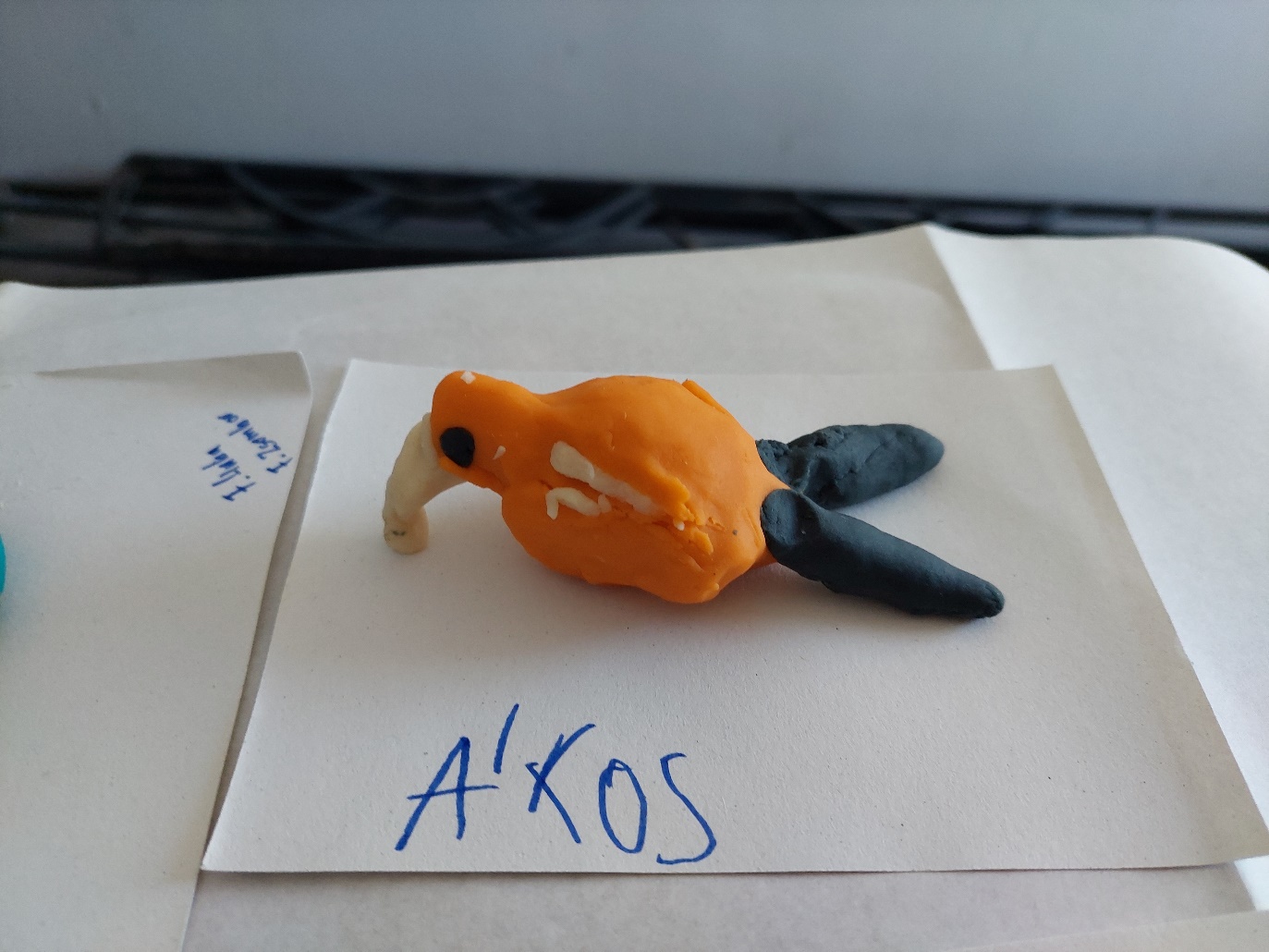 KIÁLLÍTÁS
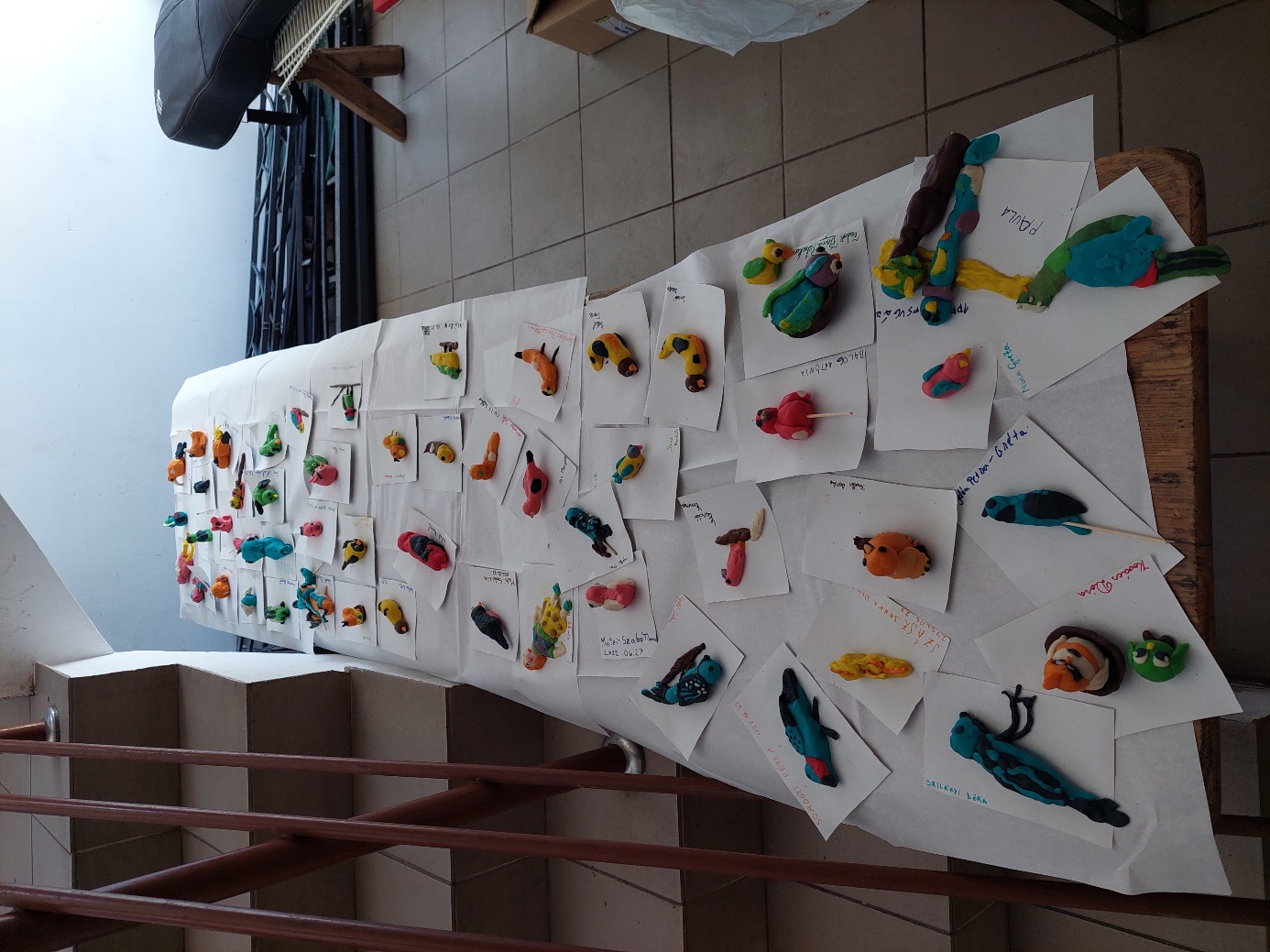 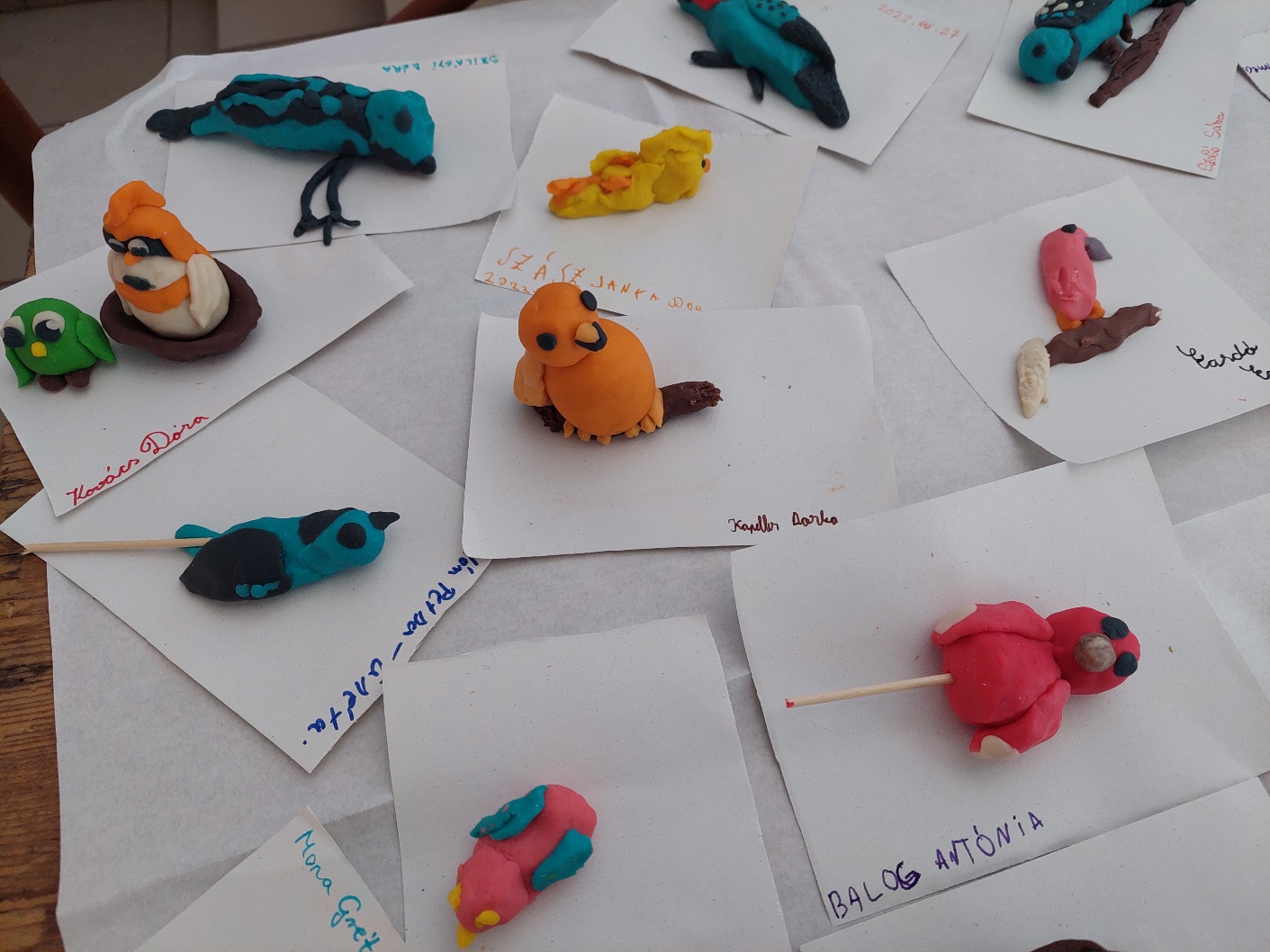 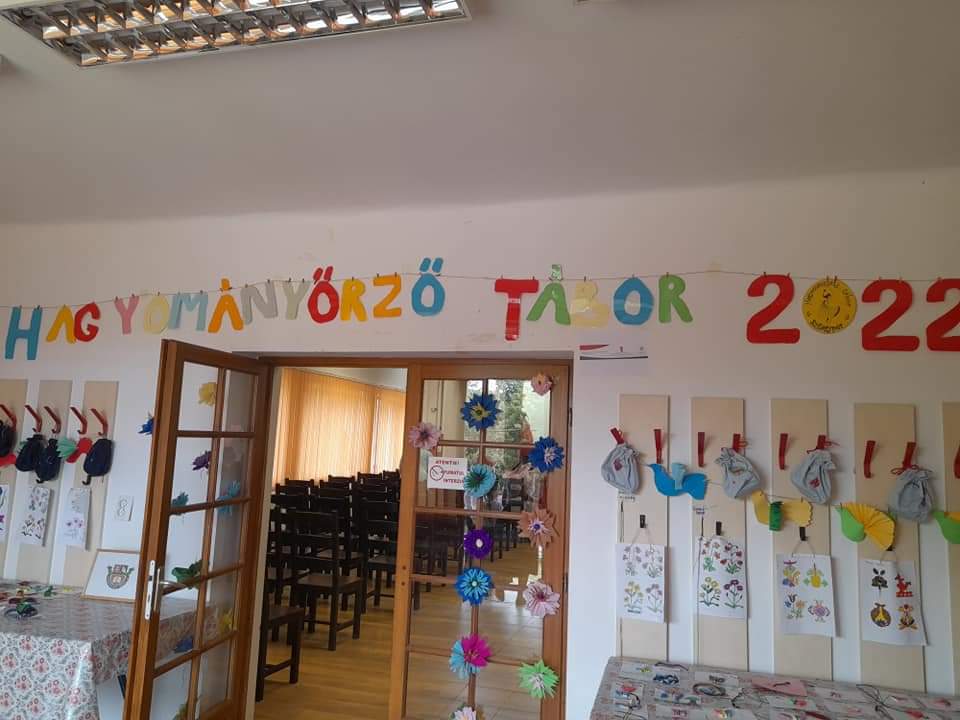 GYEREKLAGZI 
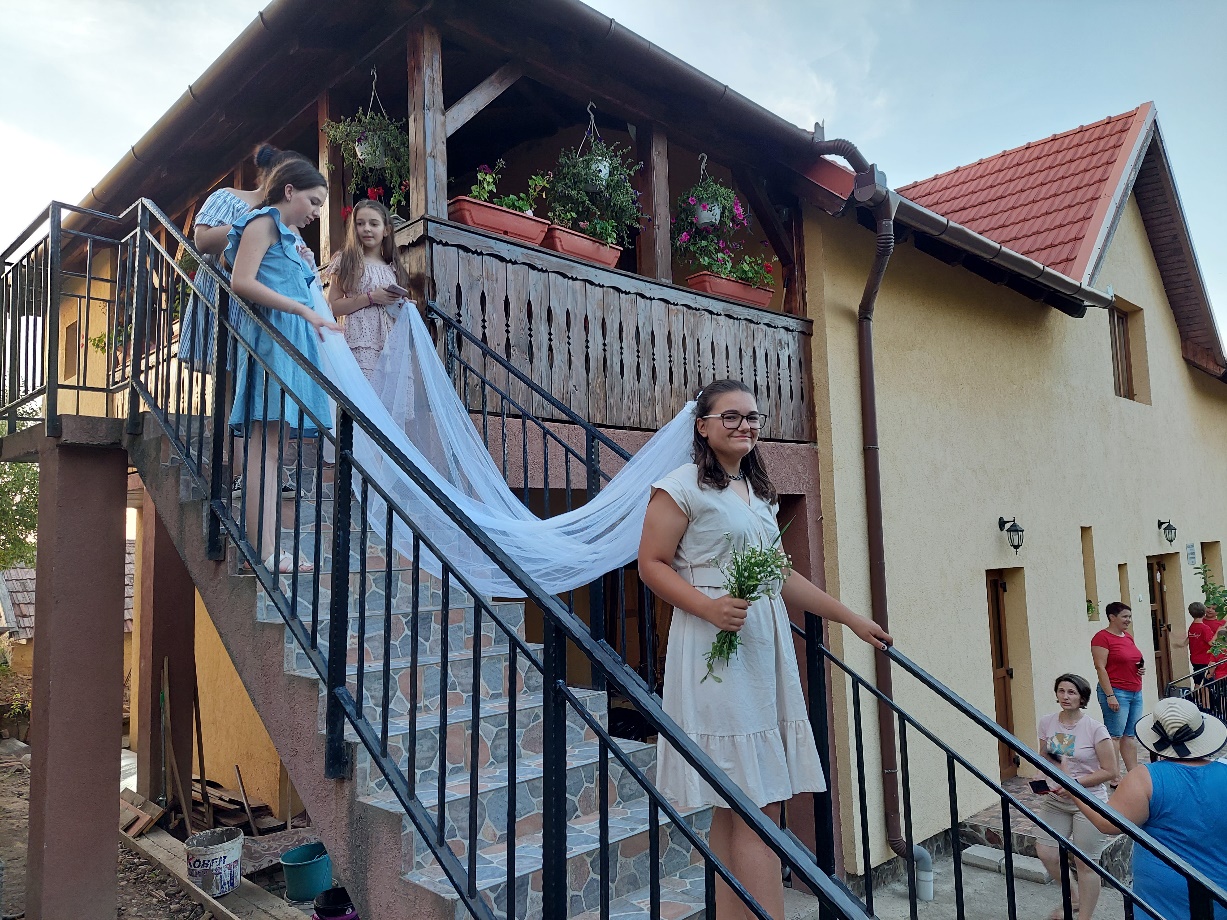 SPONTÁN JÁTÉK
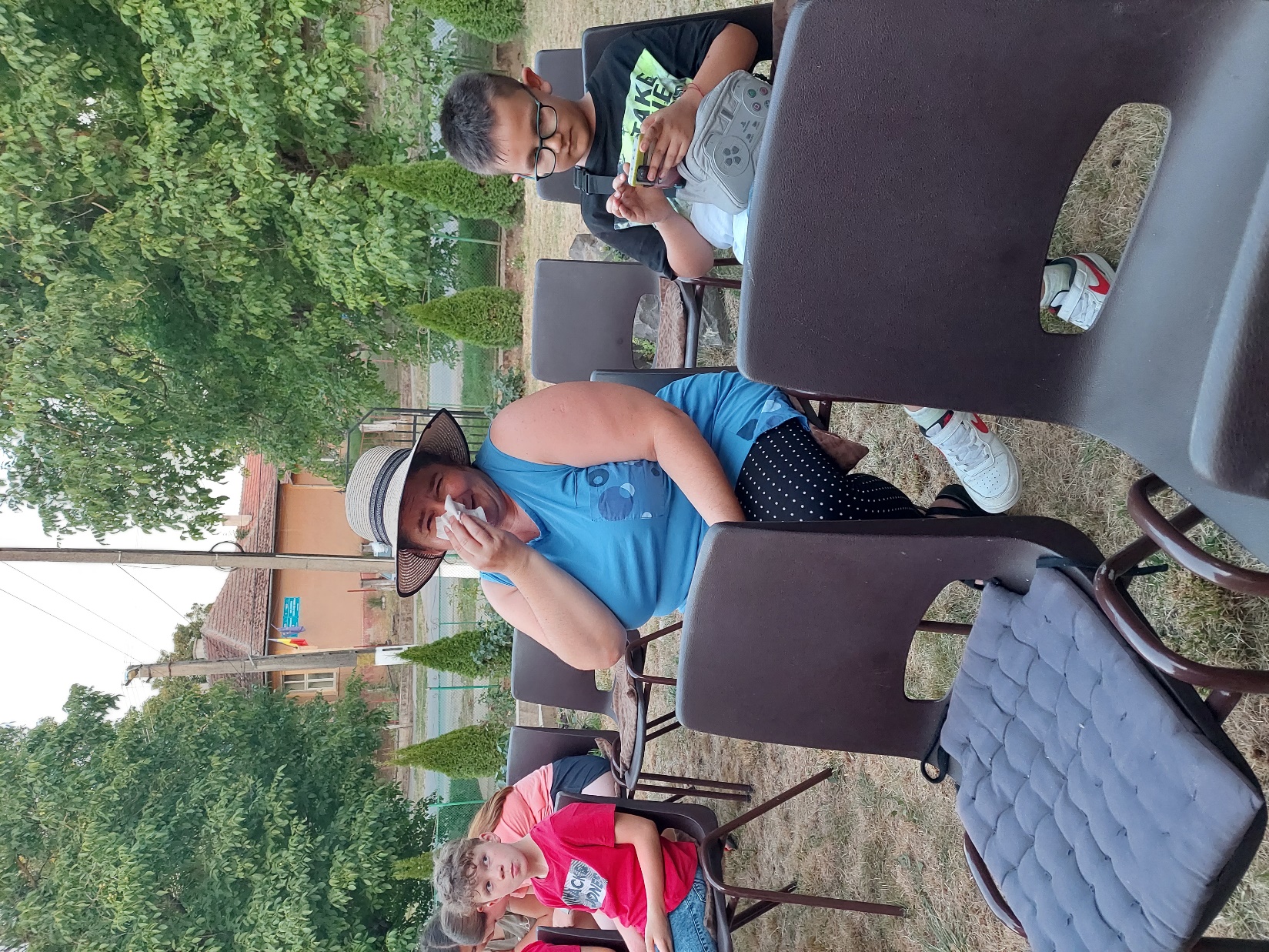 KREATIVITÁS
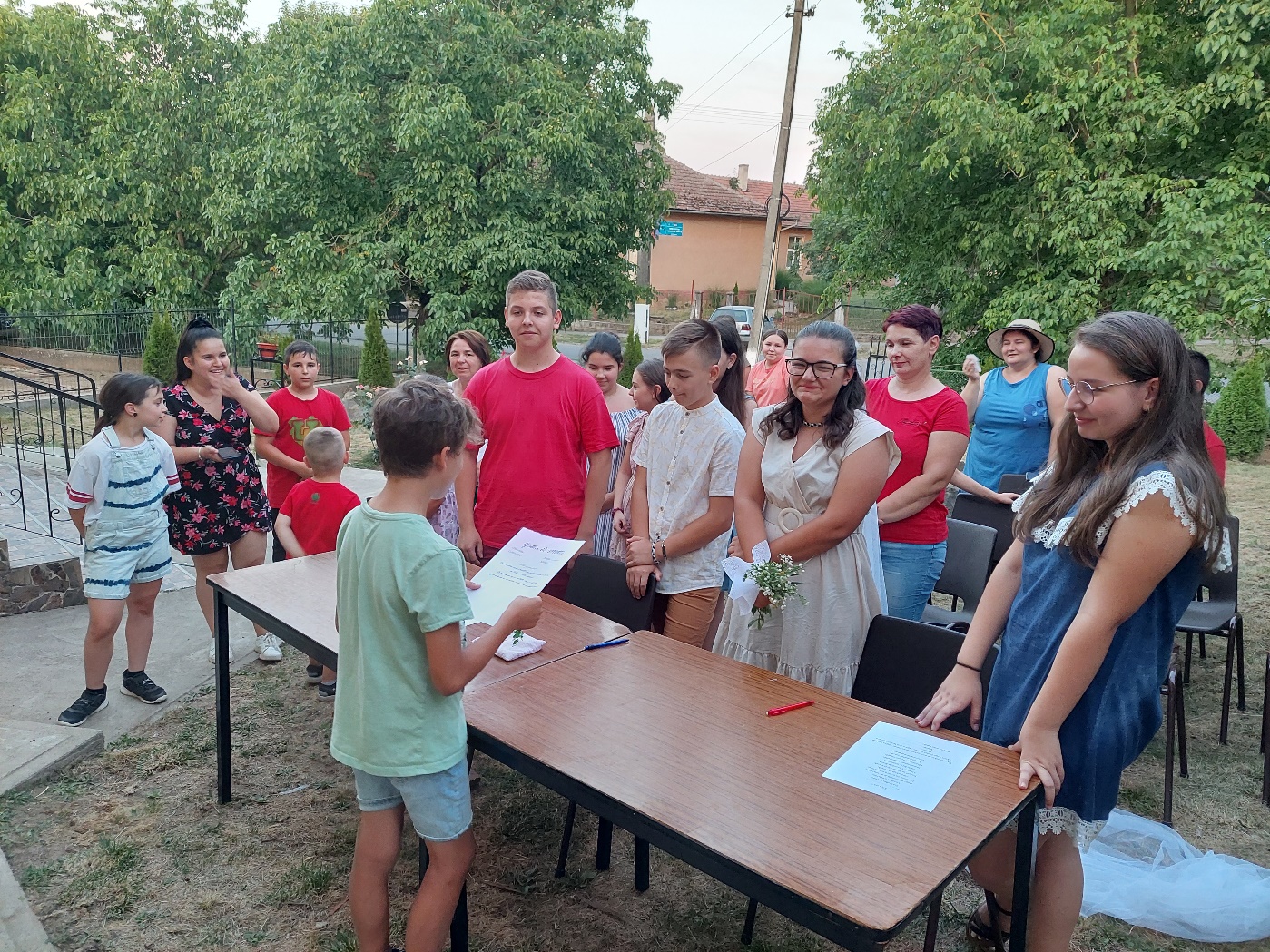 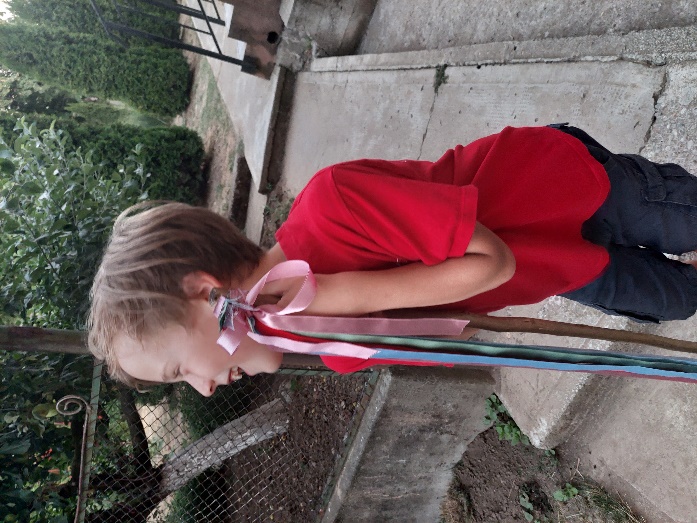 TÁMOGATÁS
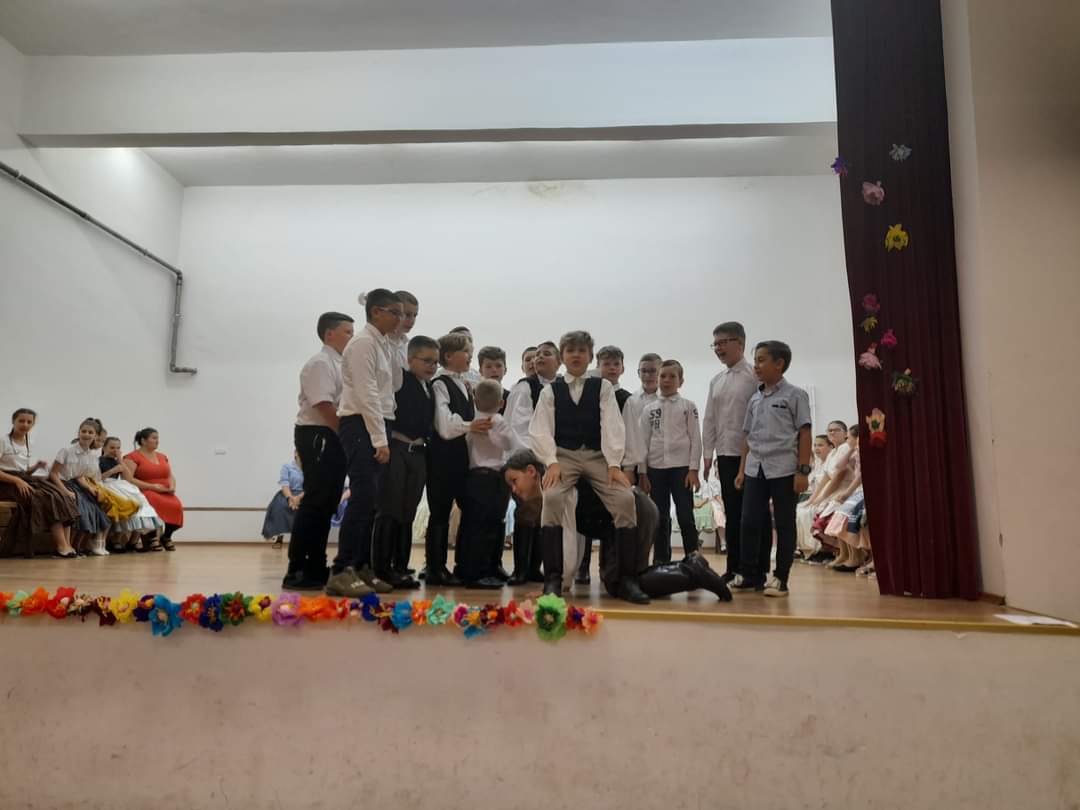 „Legyen áldás az úton…”
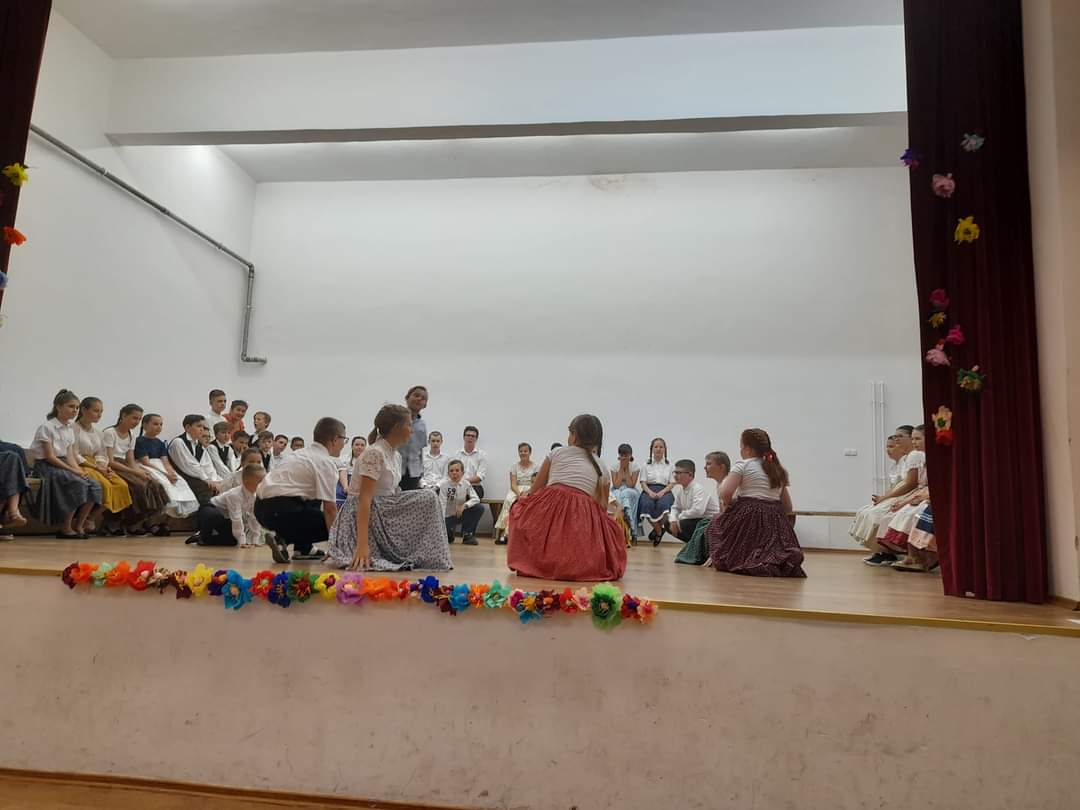 GÁLA
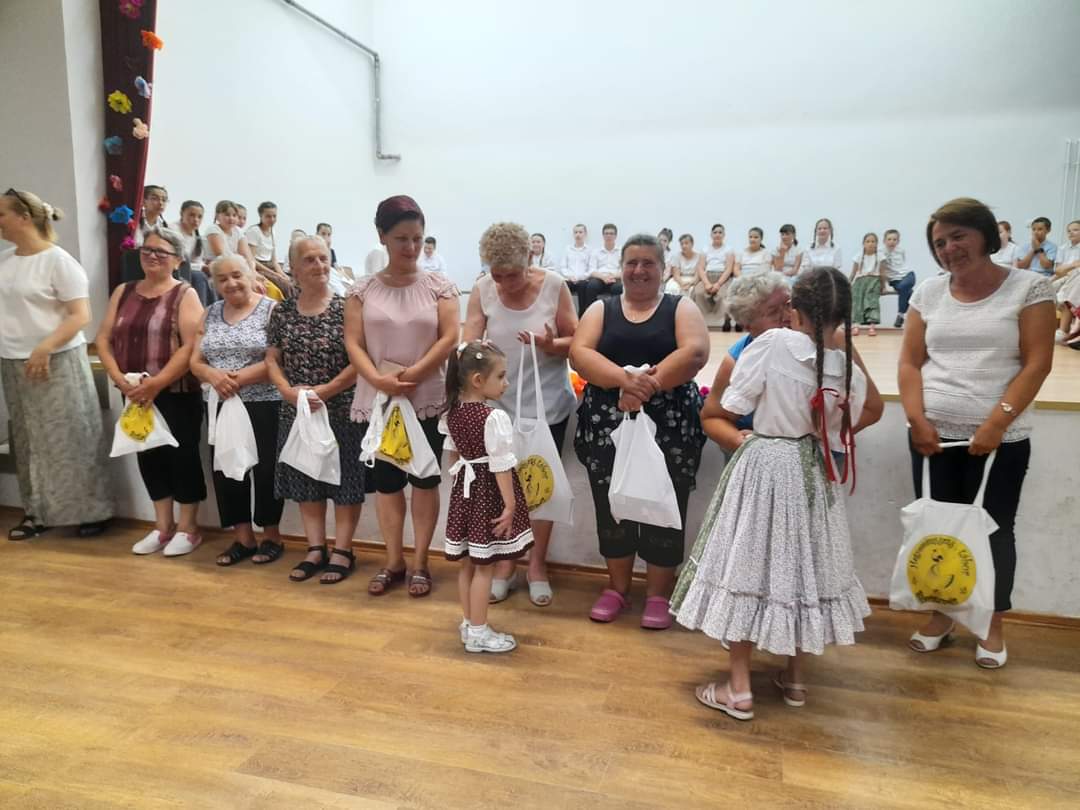 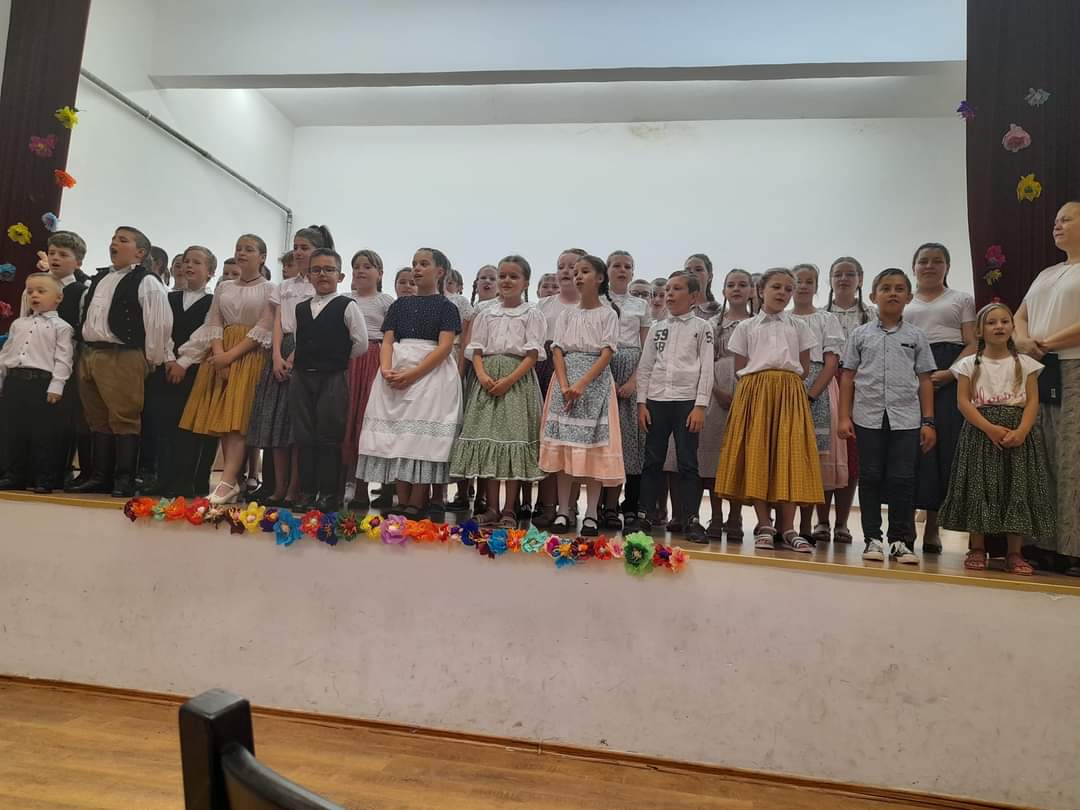